Bài 22:
SO SÁNH SỐ CÓ HAI CHỮ SỐ
(Tiết 3)
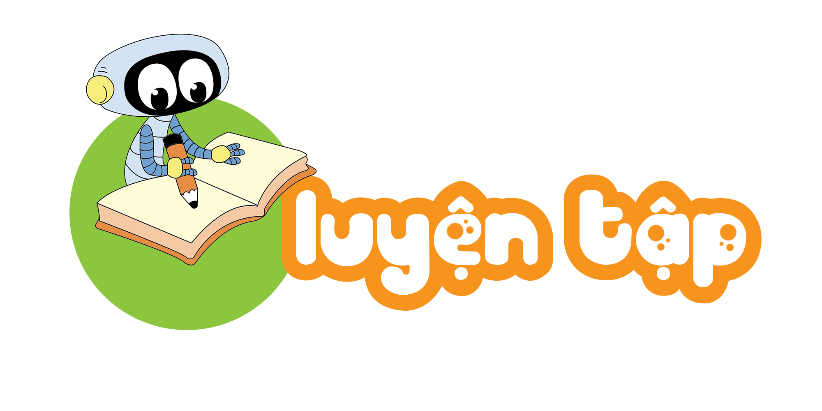 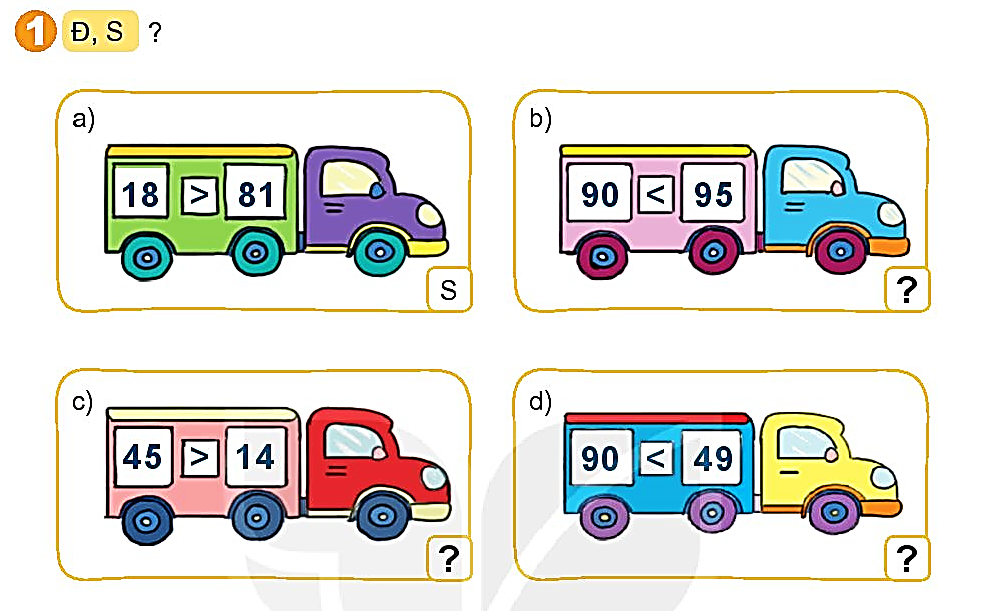 Đ
S
S
Đ
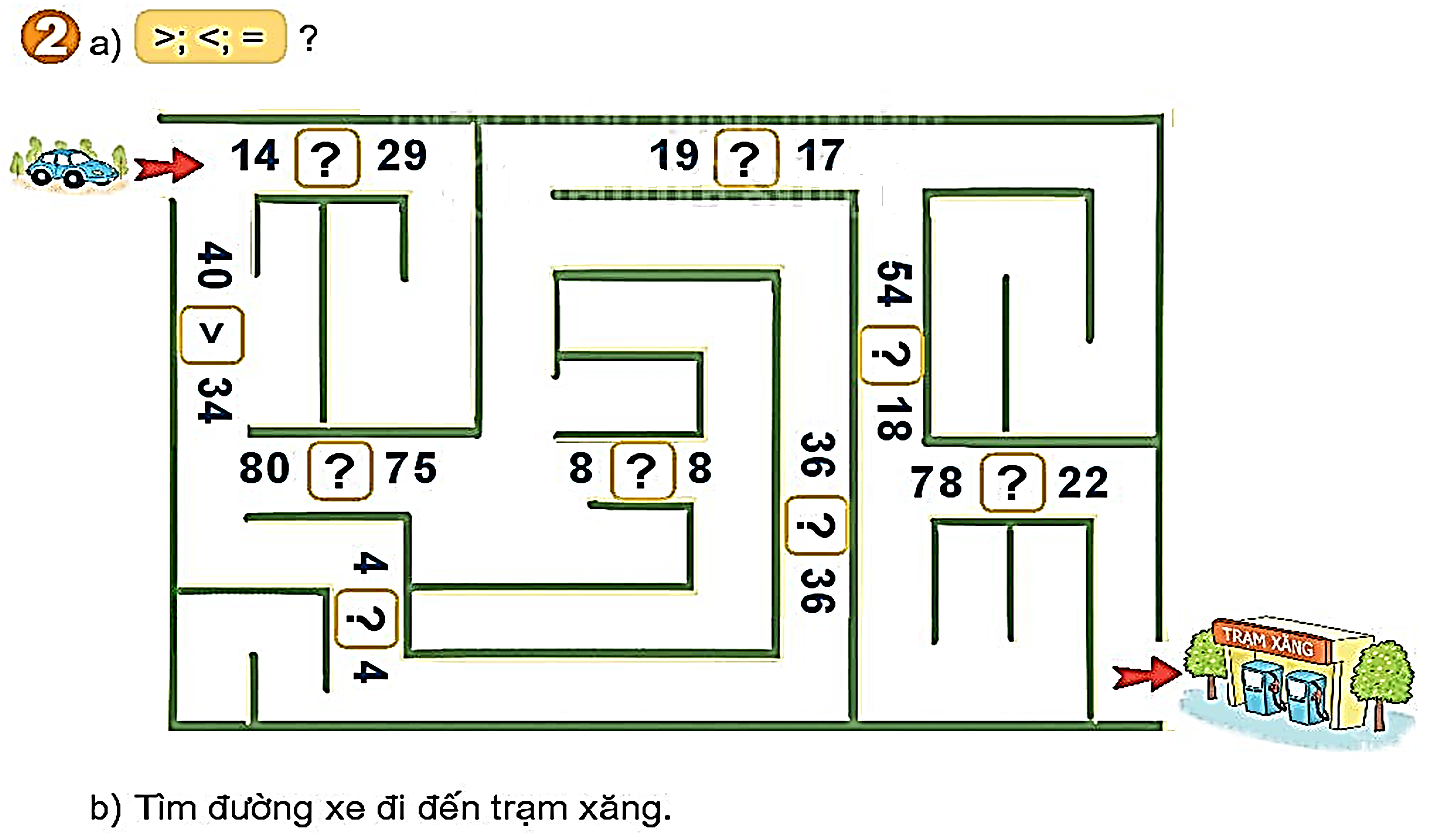 <
>
>
=
>
>
=
=
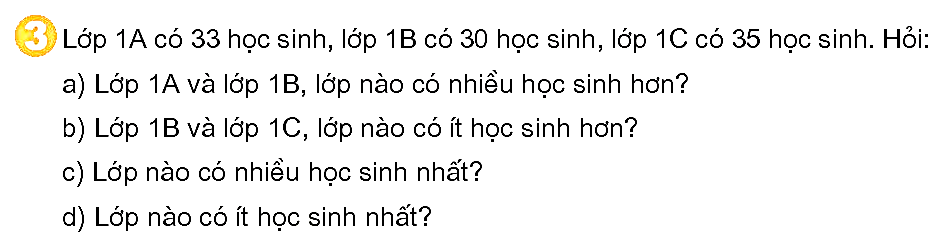 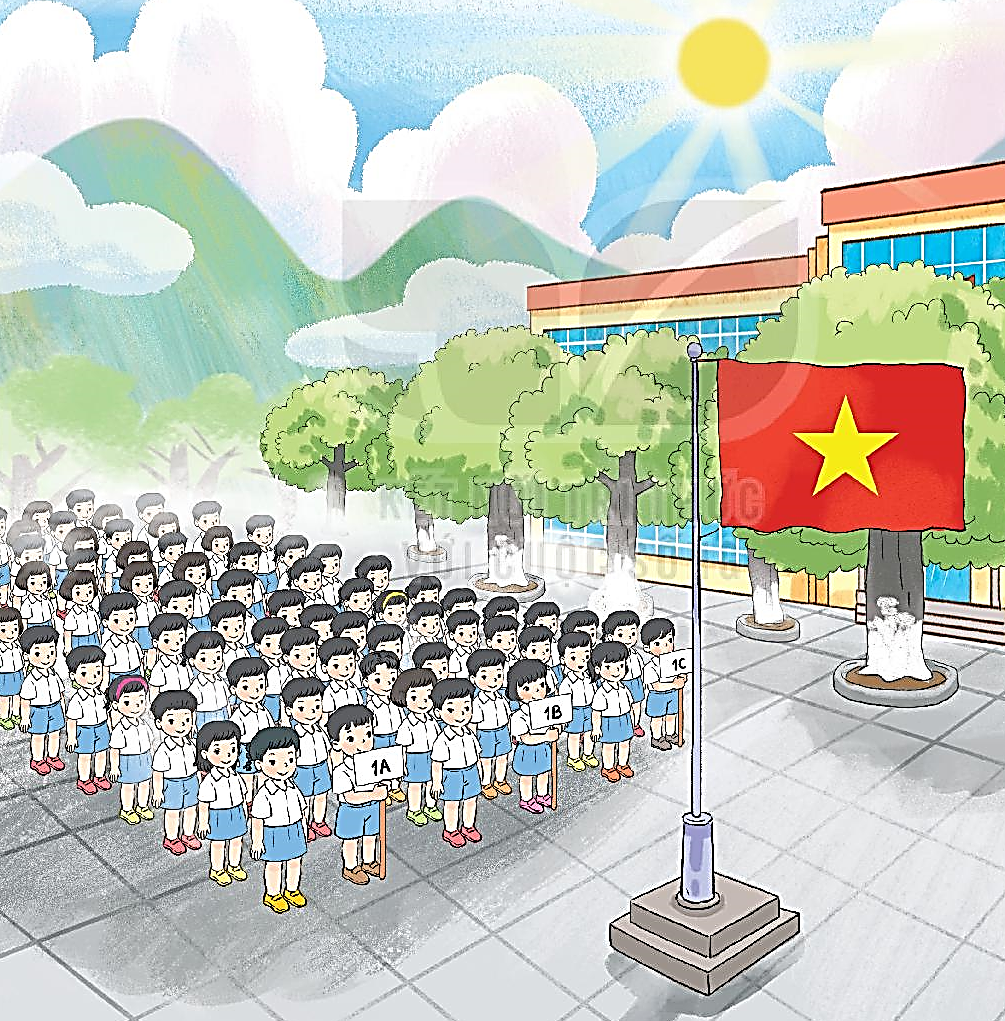 lớp 1A
lớp 1B
lớp 1C
lớp 1B
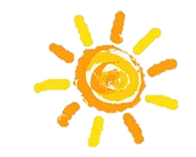 Tiết  học kết thúc!